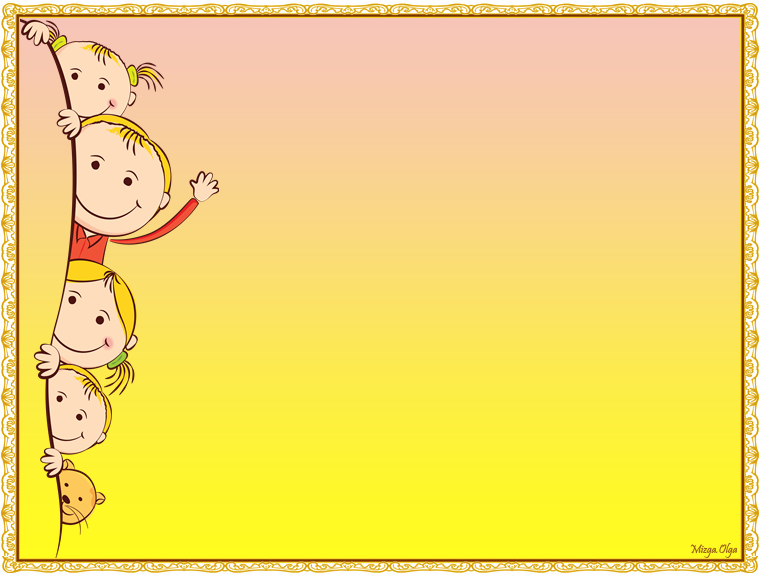 Развитие речевого дыхания у детей
Подготовила: 
учитель-логопед 
Воронина И.Н.
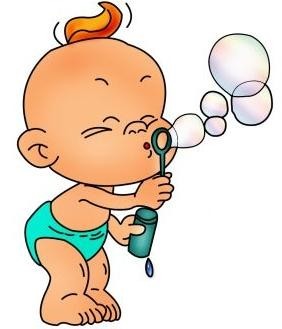 Основа любого звука - это дыхание
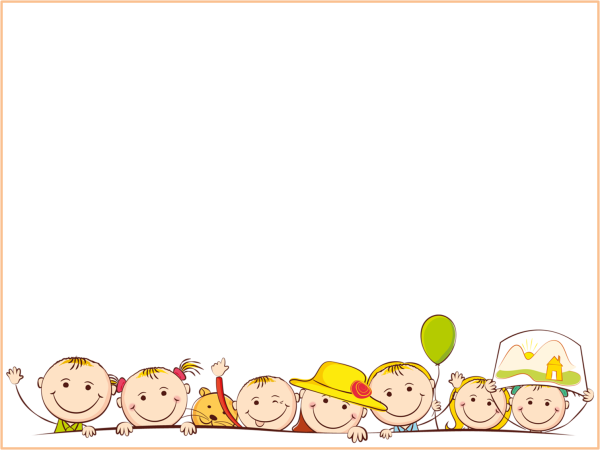 Физиологическое дыхание непроизвольно, т. е. не зависит от 
   воли человека. Оно протекает рефлекторно и сопряжено с самим понятием «жизнь». Дыхание, кроме того, представляет собой основу процесса образования речи.
Речевое дыхание — это короткий вдох через нос и   длительный выдох через рот. В речи вдох и выдох взаимосвязаны и непрерывны, поэтому необходимо выработать в процессе занятий плавный и постепенный выдох, обеспечивающий длительное фонирование.
Различают 3 типа дыхания   (в зависимости от той области, где происходит основное мышечное движение,  расширяющее и сжимающие легкие):
 Верхнерёберное 
 Грудное 
 Грудобрюшное  (оно же диафрагмально-рёберное)
    Наиболее полезным для речевого процесса является 
    диафрагмально-рёберный тип дыхания.
    При нём работают межрёберные мышцы, диафрагма, косые
    мышцы живота. Этот тип дыхания  называют ещё фонационным.
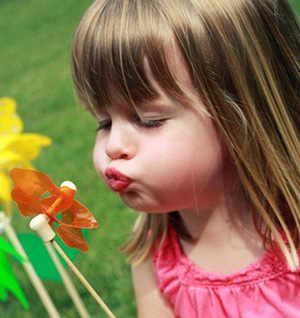 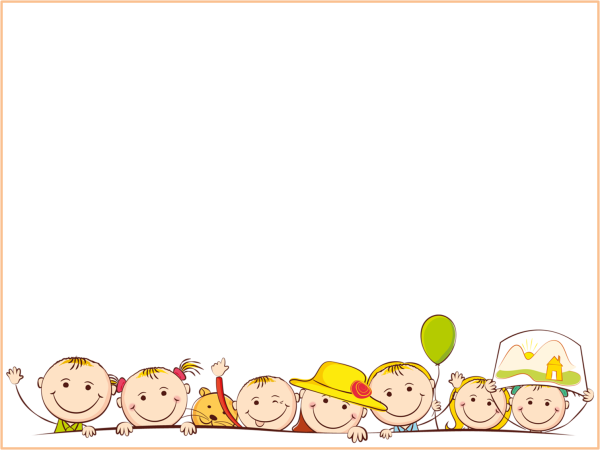 Особенности физиологического дыхания у детей с речевыми нарушениями
  Дыхание поверхностное.
  Ритм неустойчив, легко нарушаем  при физической   нагрузке.
  Недостаточный объём вдыхаемого воздуха перед началом речи.
  Укороченный и нерационально используемый речевой  выдох.
  Произнесение отдельных слов – происходит, как на выдохе, так и на вдохе.
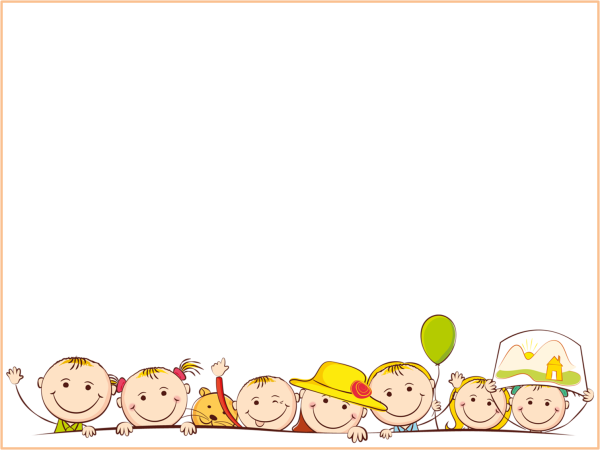 Задачи работы над  дыханием
Улучшить функцию внешнего (носового) дыхания.
Вырабатывать более глубокий вдох и более длительный выдох.
Развивать фонационный (озвученный) выдох.
Развивать речевое дыхание.
Тренировать речевое дыхание в процессе произнесения текста.
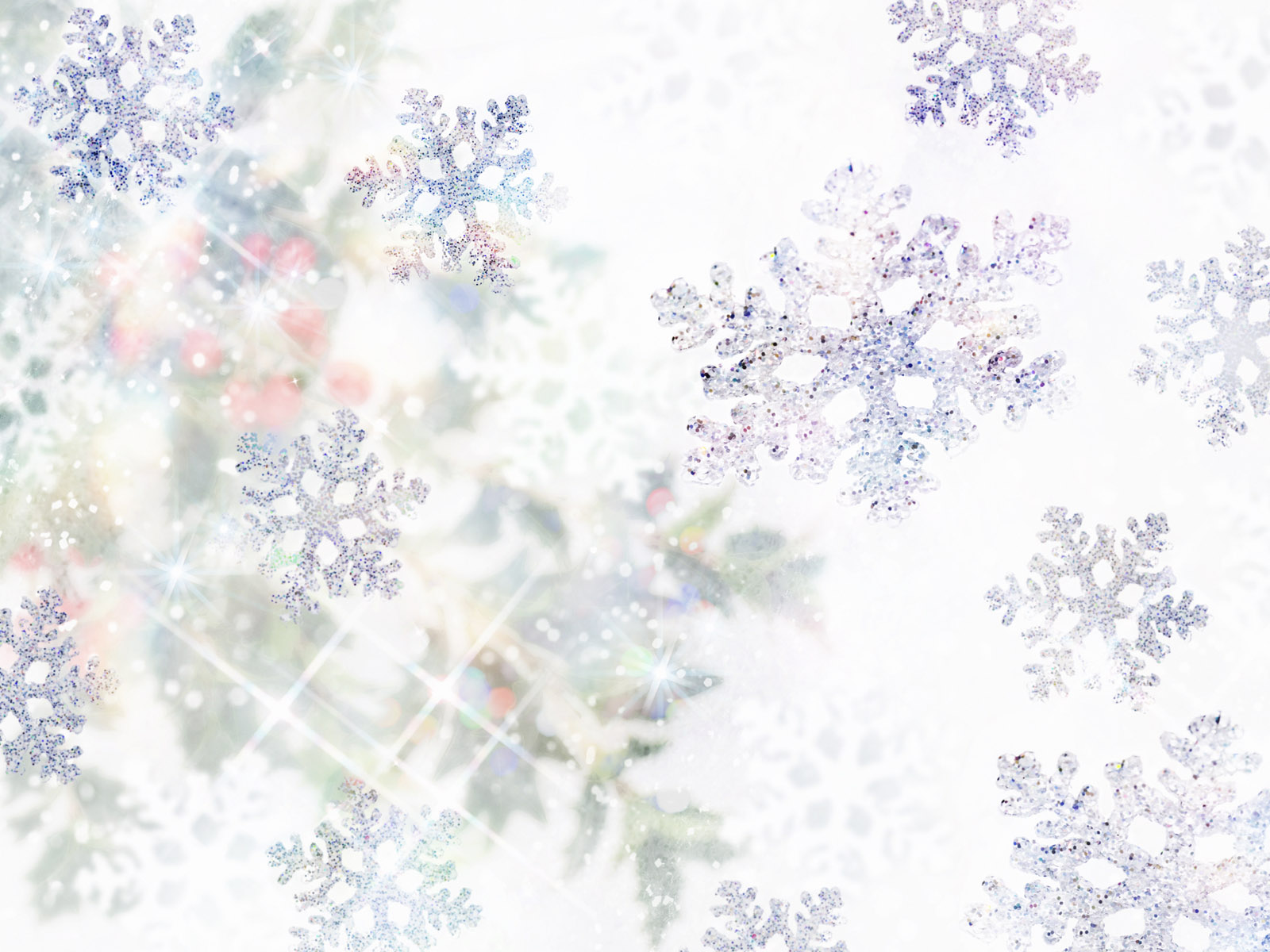 Игры для развития речевого дыхания
Погреться на морозе
 Дети вдыхают через нос и дуют на "озябшие" руки, плавно выдыхая через рот, как бы согревая руки
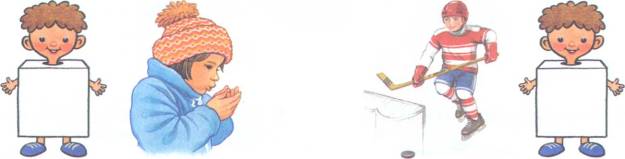 Мыльные пузыри
Поиграем на дудочке
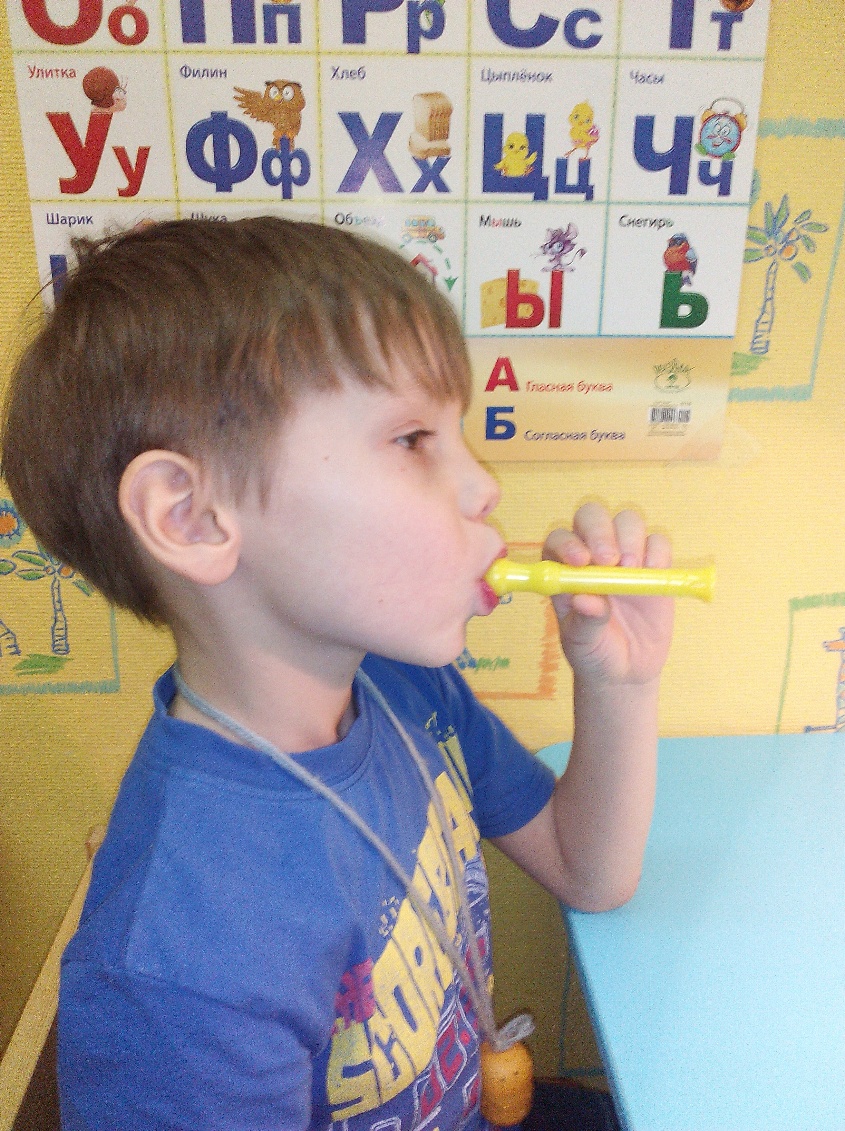 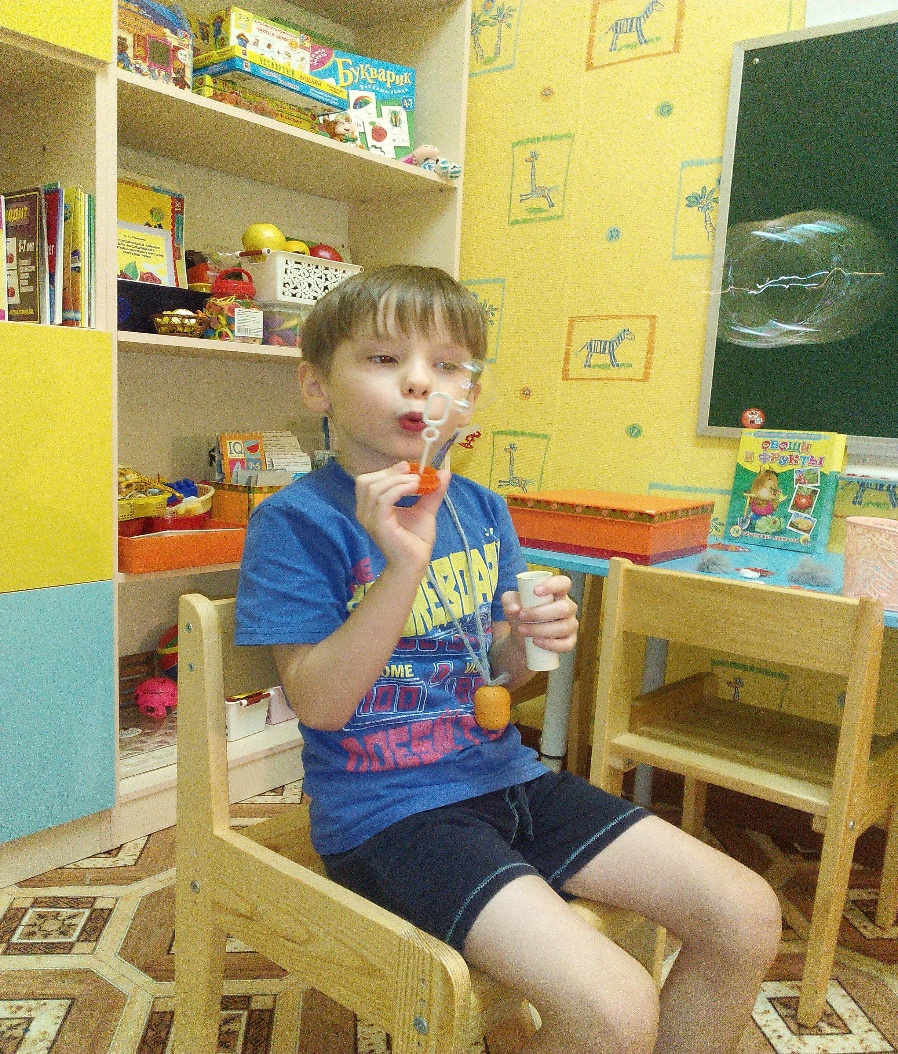 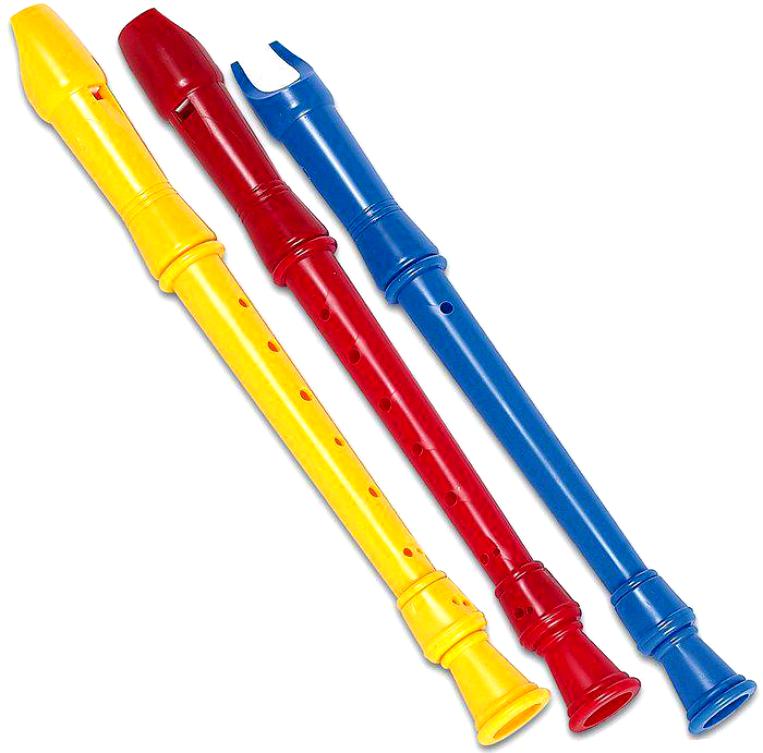 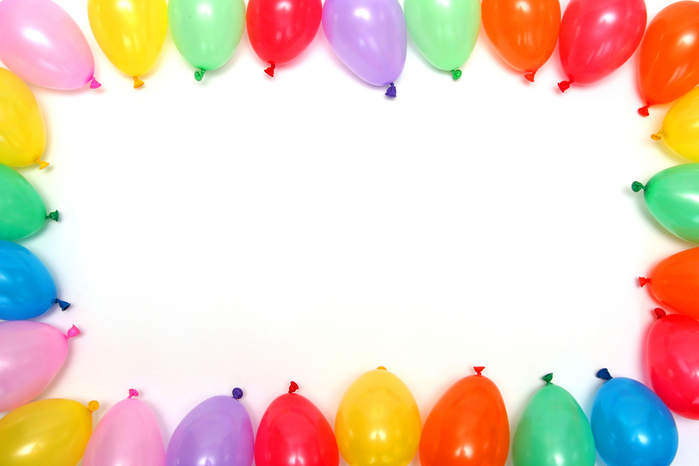 Надуй шарик
Детям предлагается надуть резиновые надувные игрушки, воздушные шары, набирая воздух через рот и медленно выдыхая его через рот
«Султанчики»
Зондозаменитель «Вертушка»
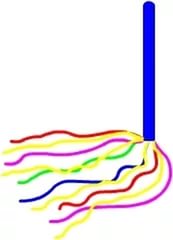 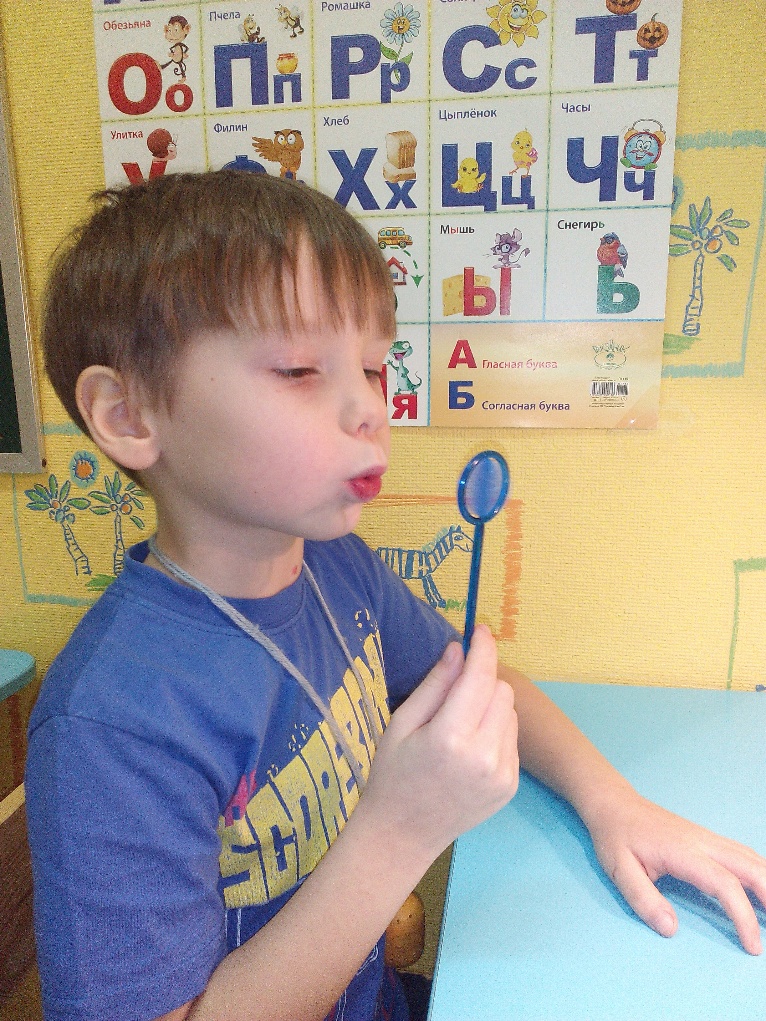 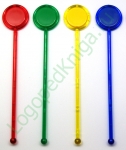 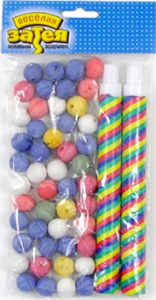 «Загони мяч в ворота»
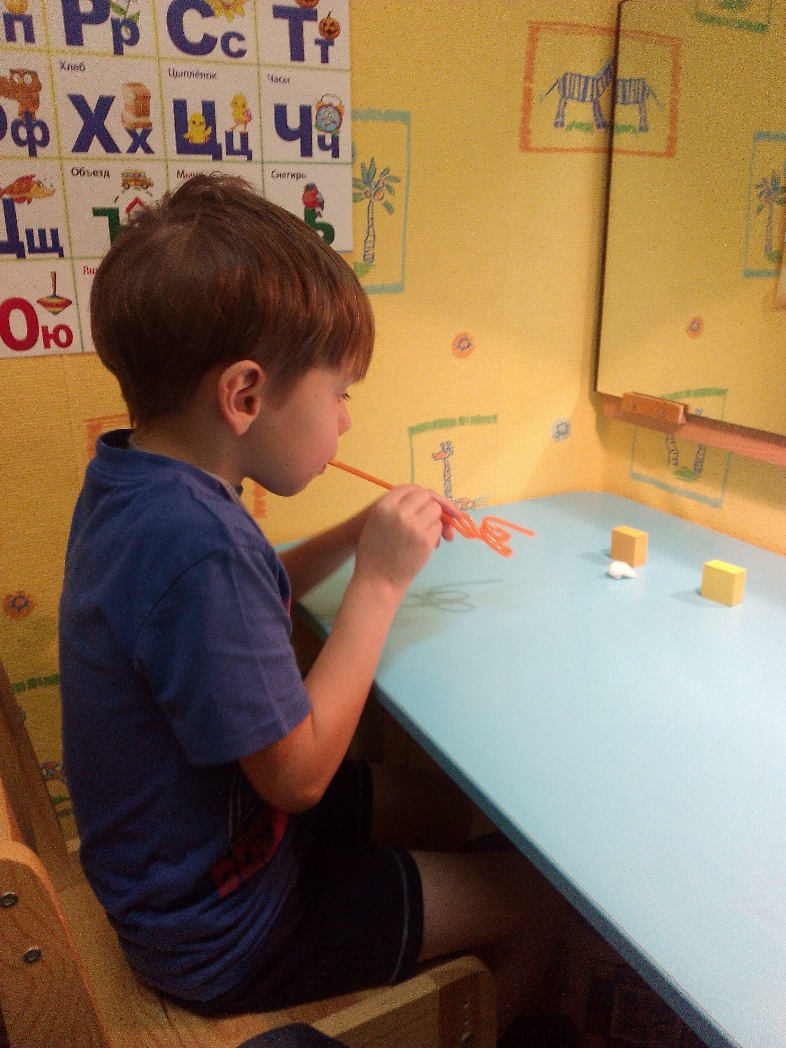 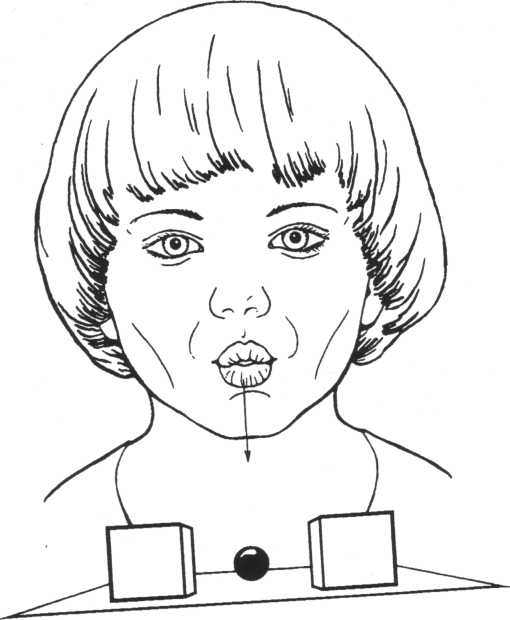 Игра на развитие силы выдоха
«Перекати мячик»
«Губки»
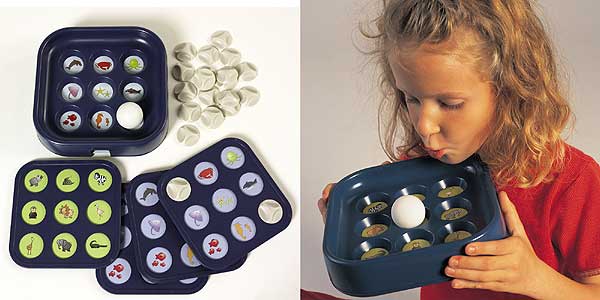 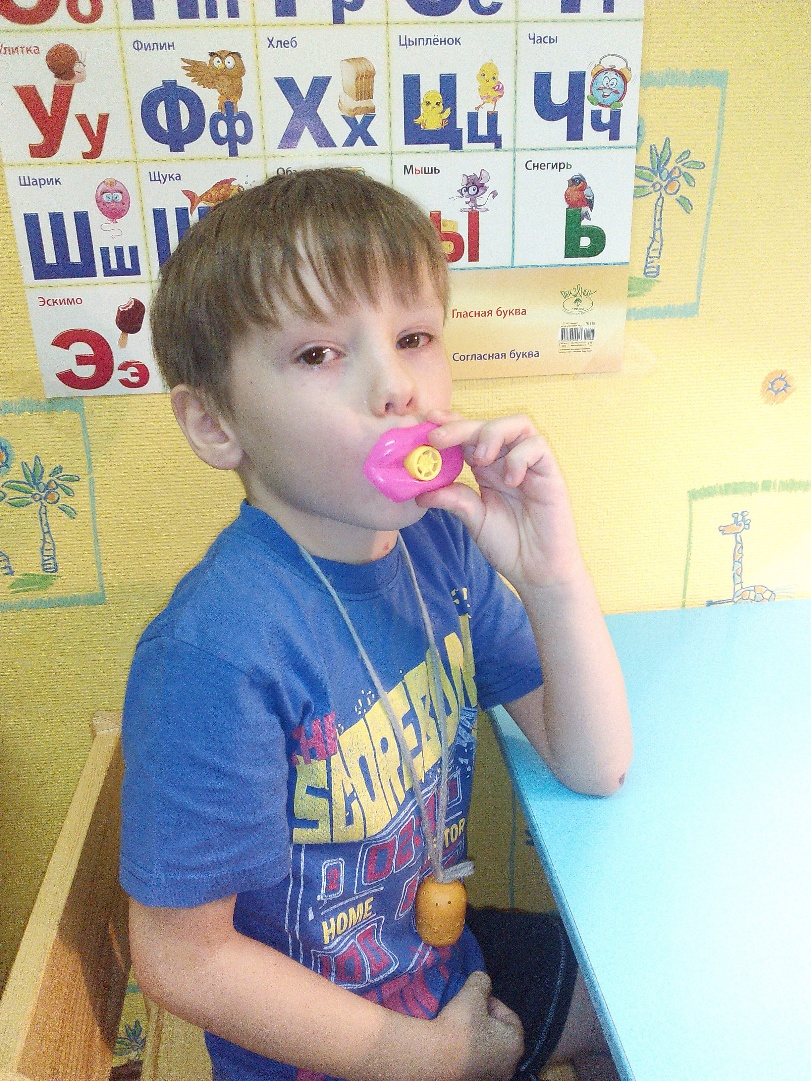 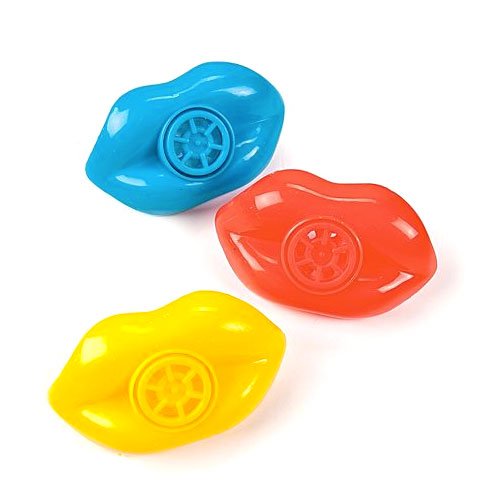 Аэробол
Аэробол предназначен для формирования направленного речевого выдоха и рекомендуется для детей с нарушением дыхания и голоса, для детей с заиканием, дазартрией и сложными речевыми дефектами. 
Задача: удержать шарик как можно дольше.
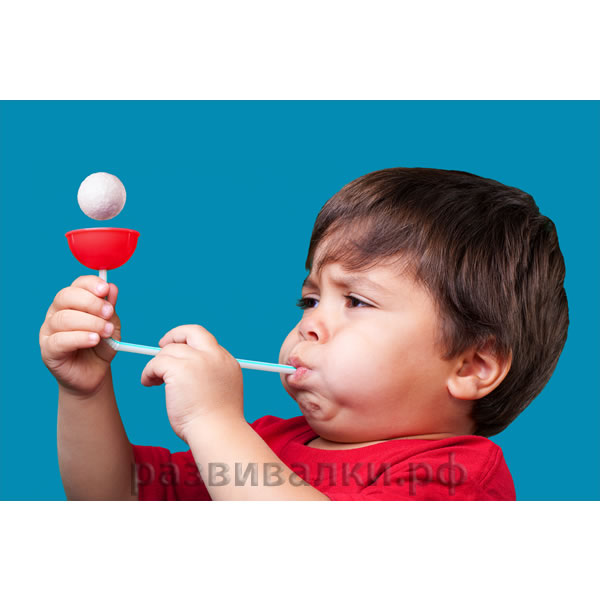 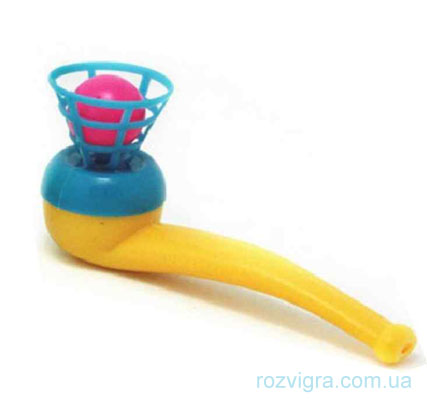 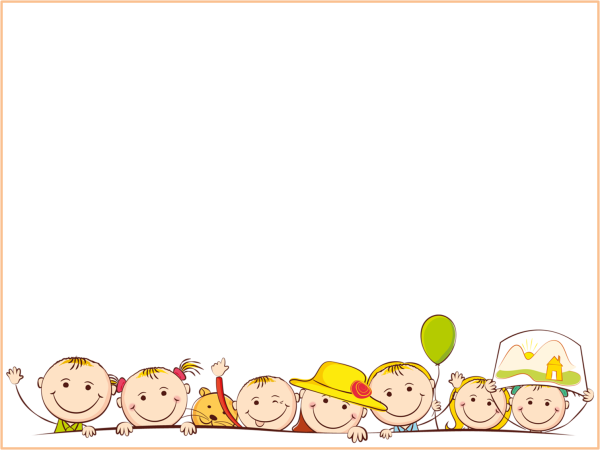 Воздушные фломастеры
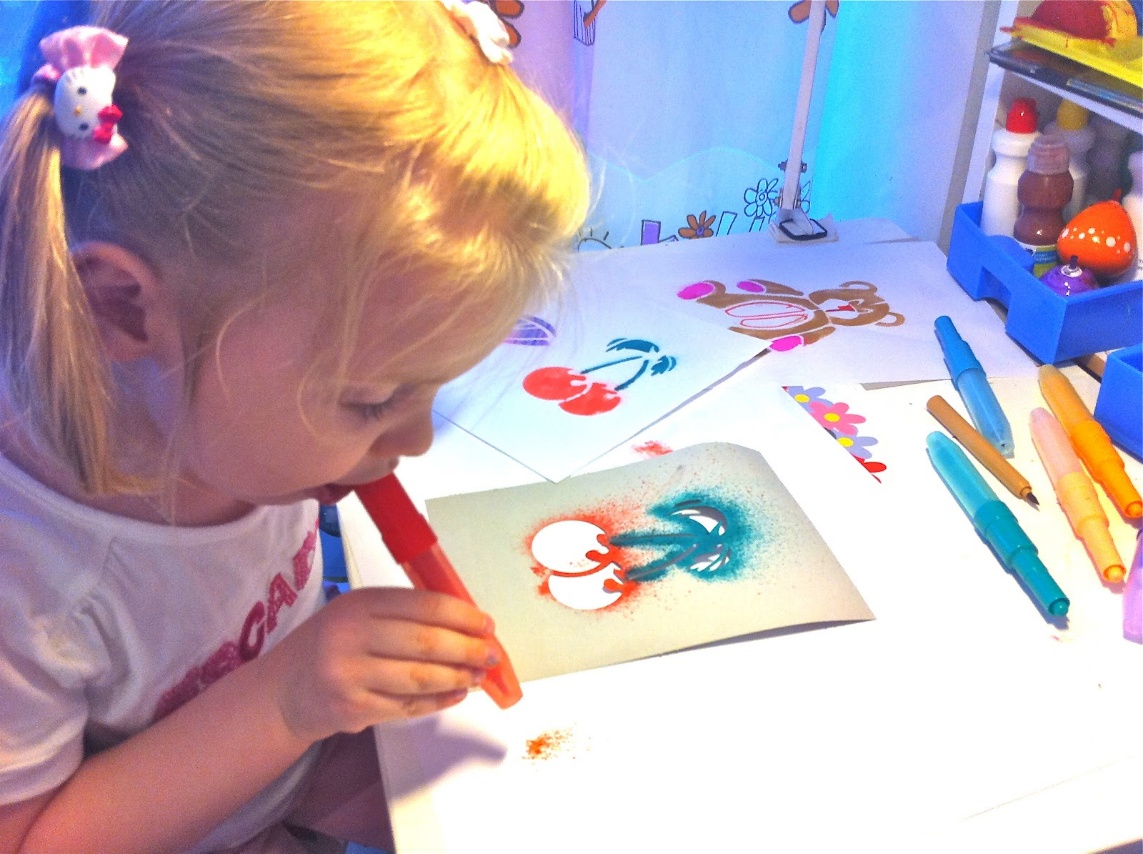 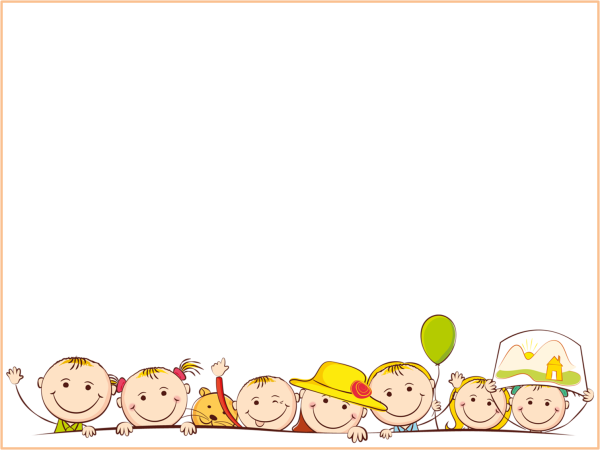 «Буря»
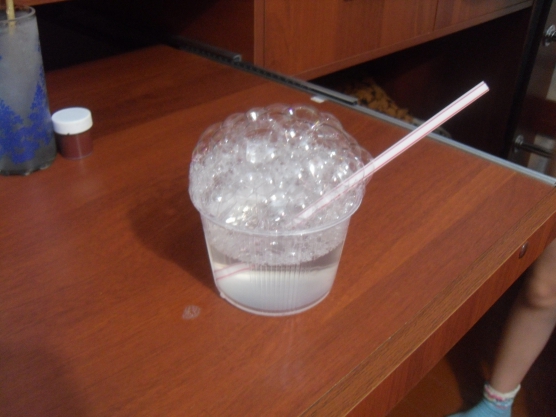 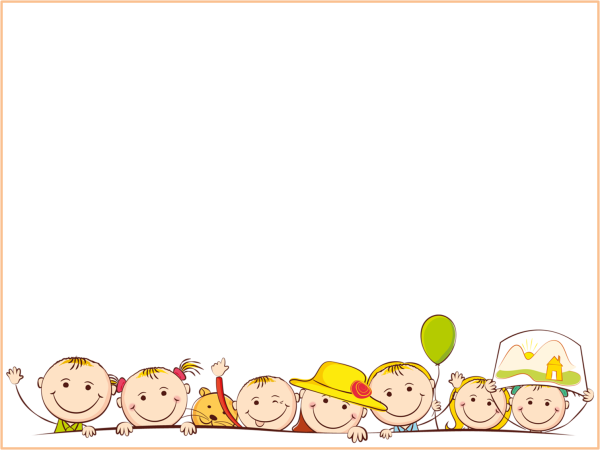 «Парк аттракционов»
«На рыбалку»
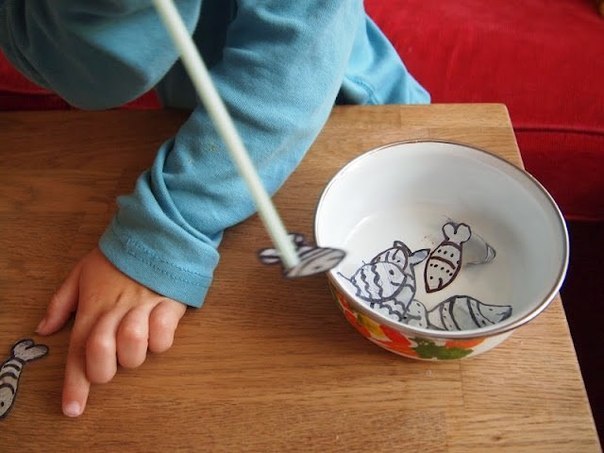 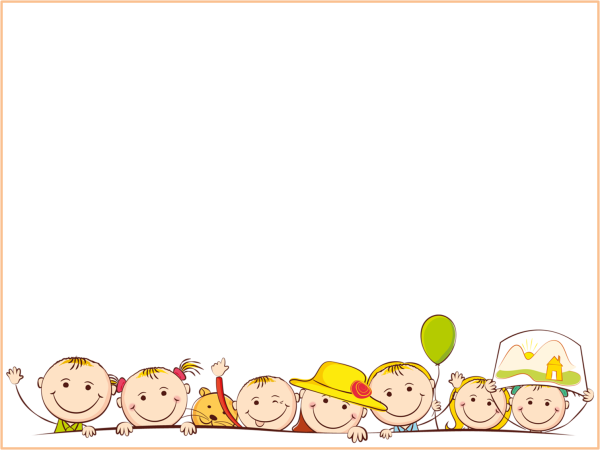 Это важно!!!
Ребёнок не должен делать судорожных резких вдохов с поднятием плеч и напряжением. 
Вдох должен быть спокойным. Кроме того, упражнения на дыхание утомляют ребёнка, поэтому не следует заниматься ими долго (достаточно 2-3 упражнений), т.к. длительные упражнения на дыхание могут вызвать головокружение.
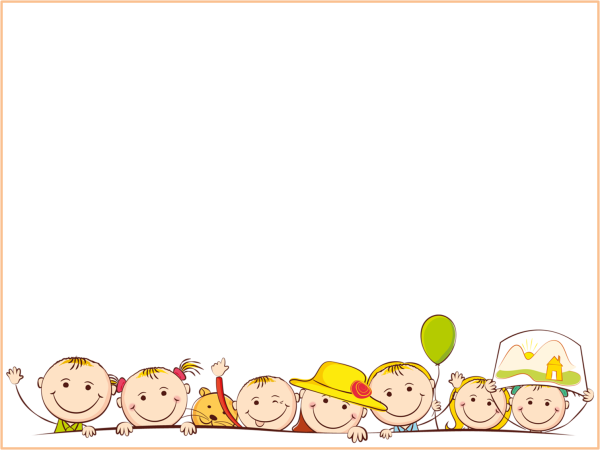 Формирование правильного дыхания позволяет:
Сократить время для постановки и автоматизации речевых звуков
Увеличить количество произнесённых слов на выдохе
Выработать чёткую и внятную речь
Достичь координации дыхания, речи и движений
Повысить эффективность коррекции звукопроизношения
Спасибо за внимание!